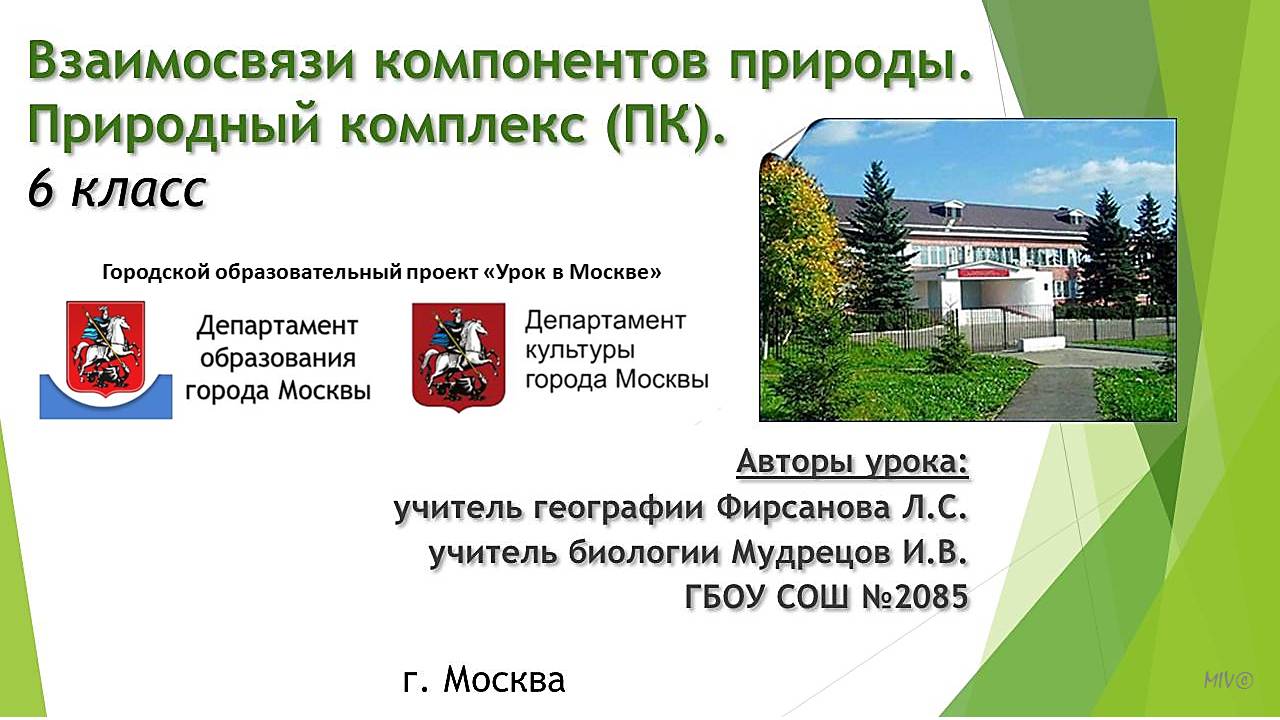 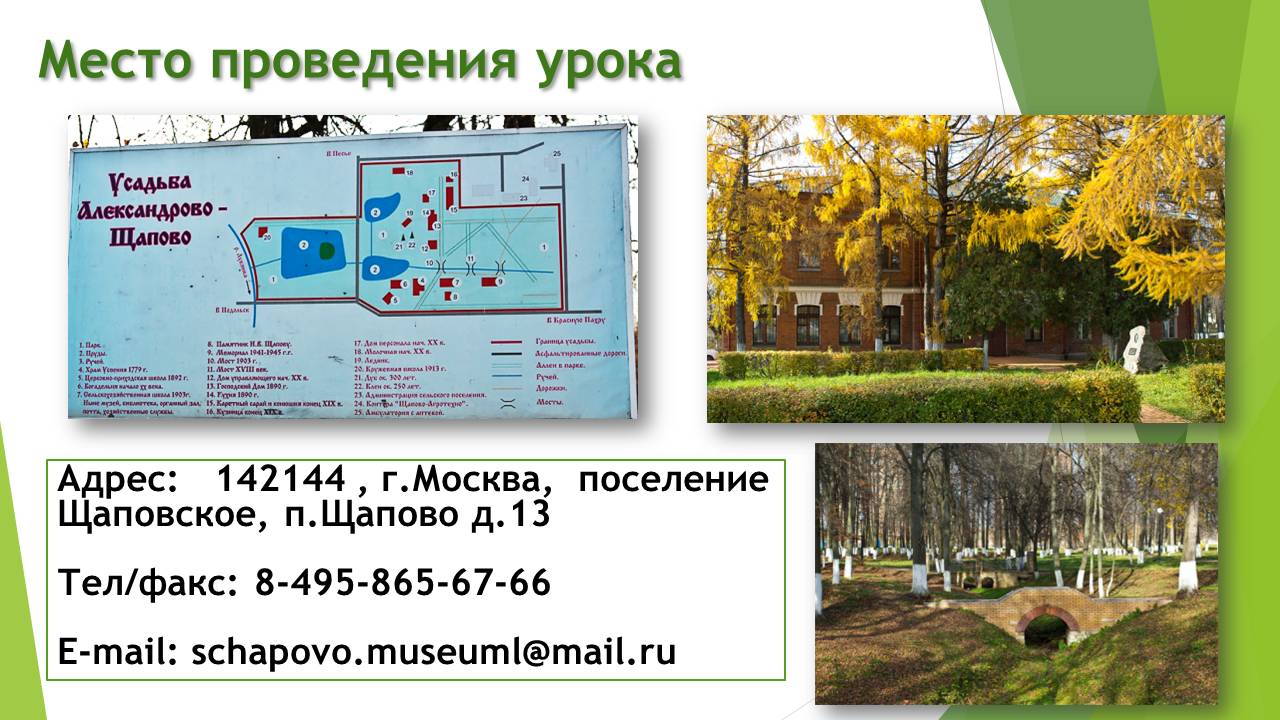 MIV©
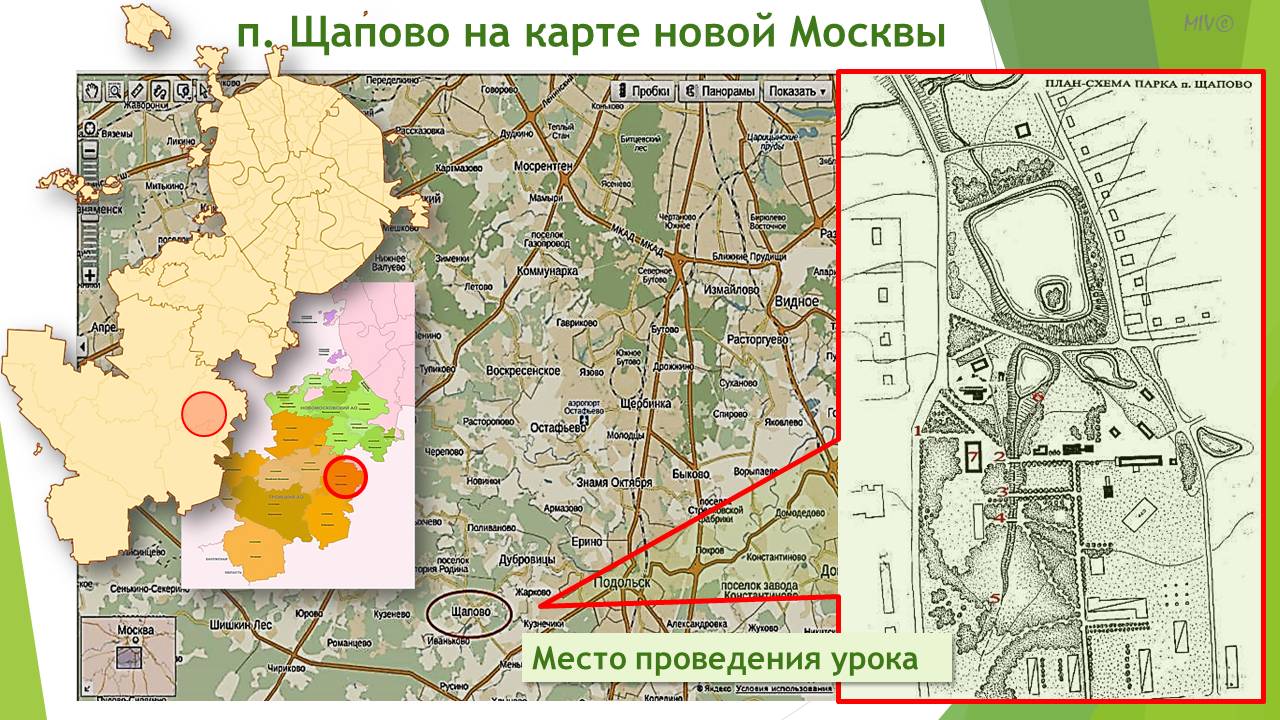 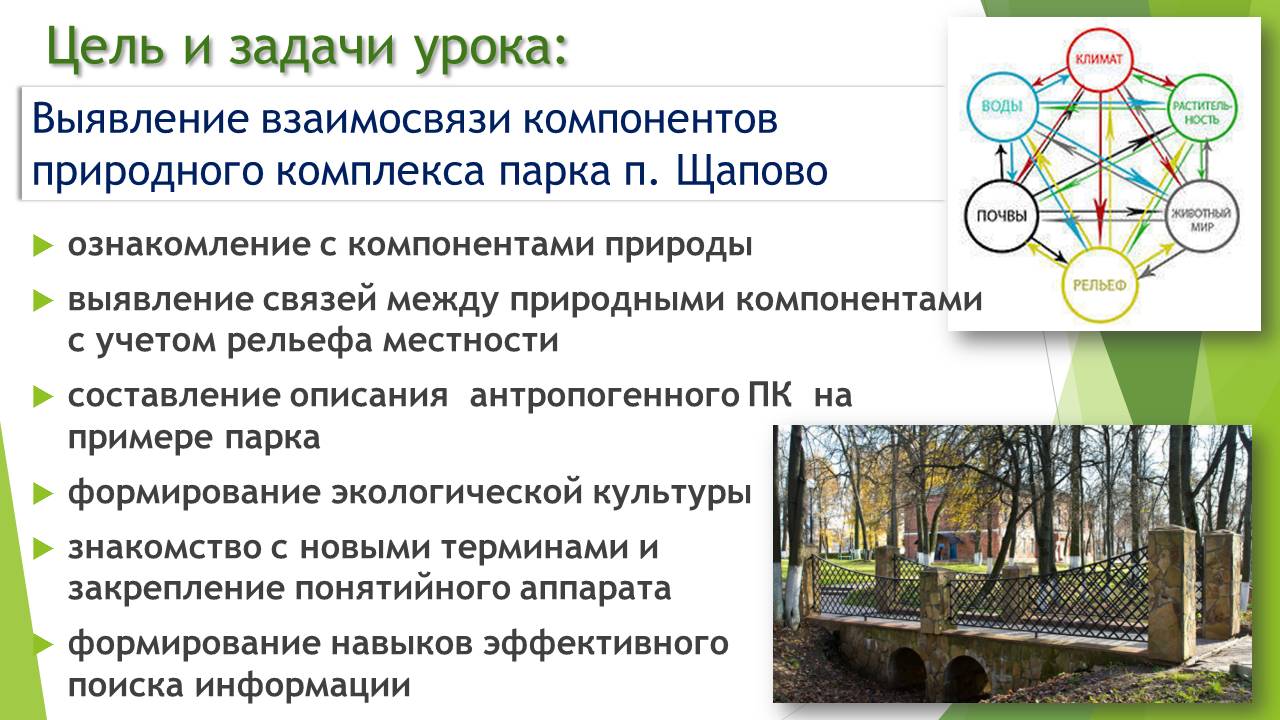 MIV©
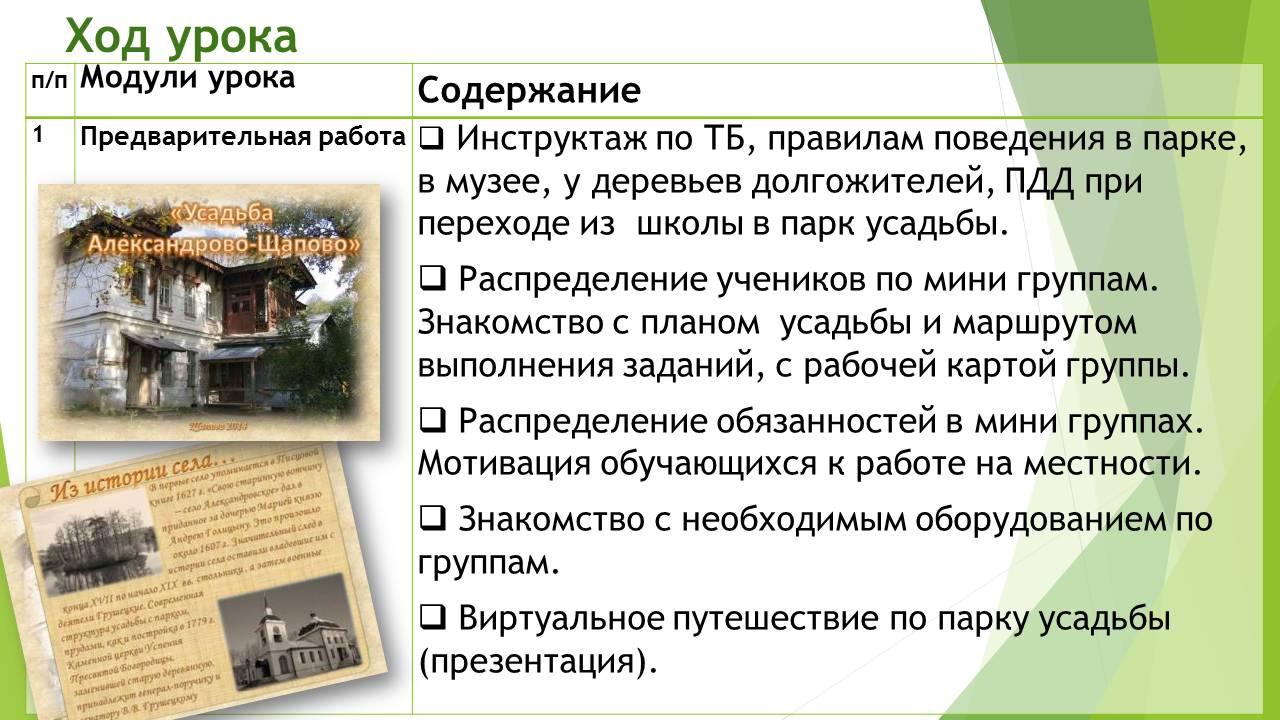 MIV©
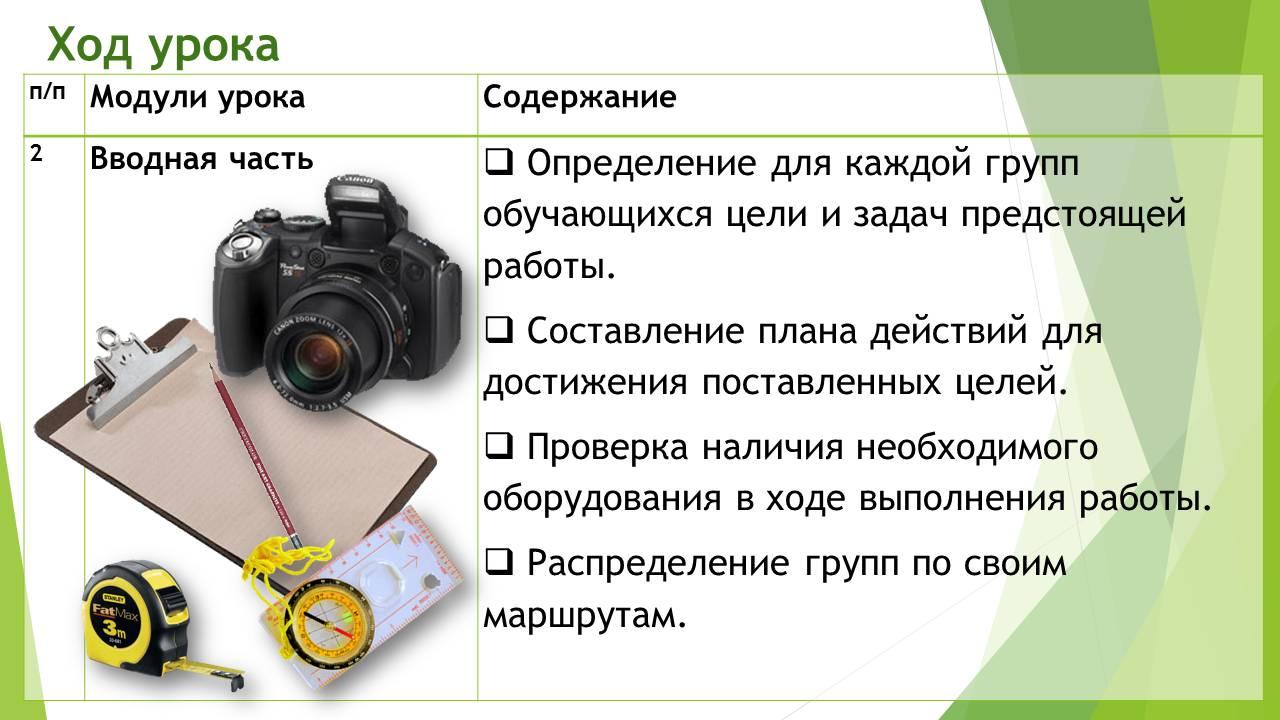 MIV©
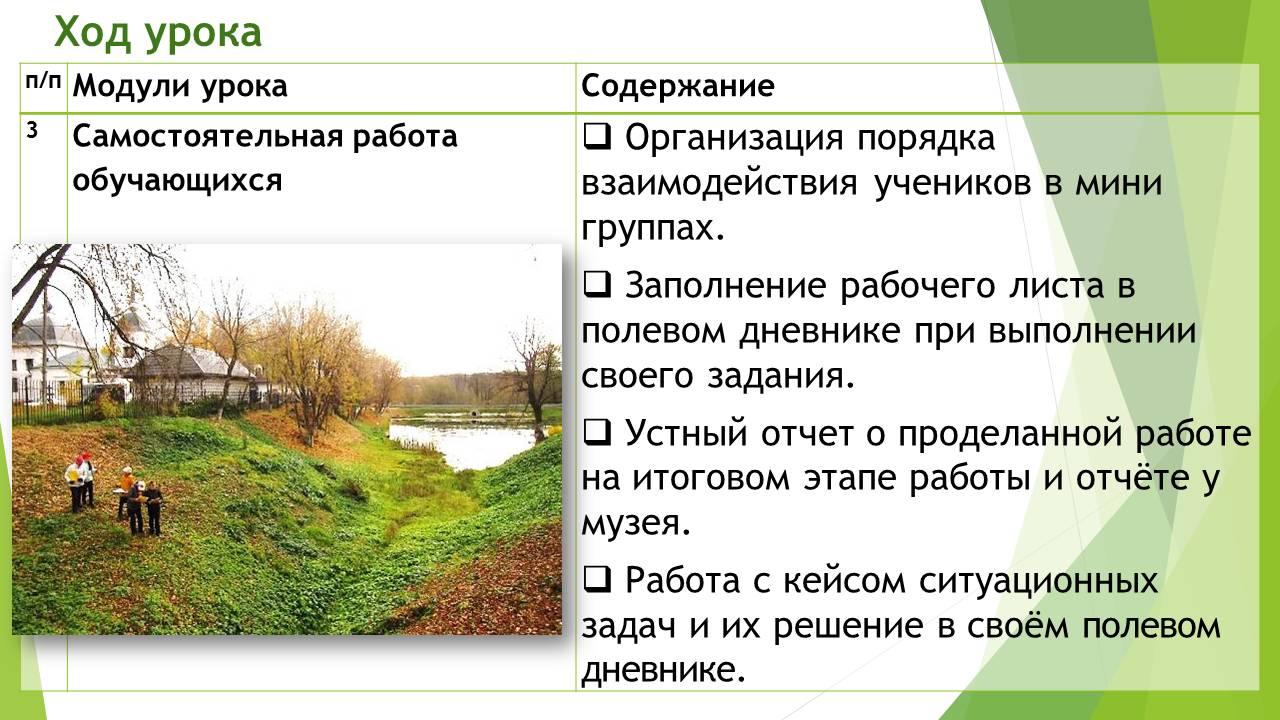 MIV©
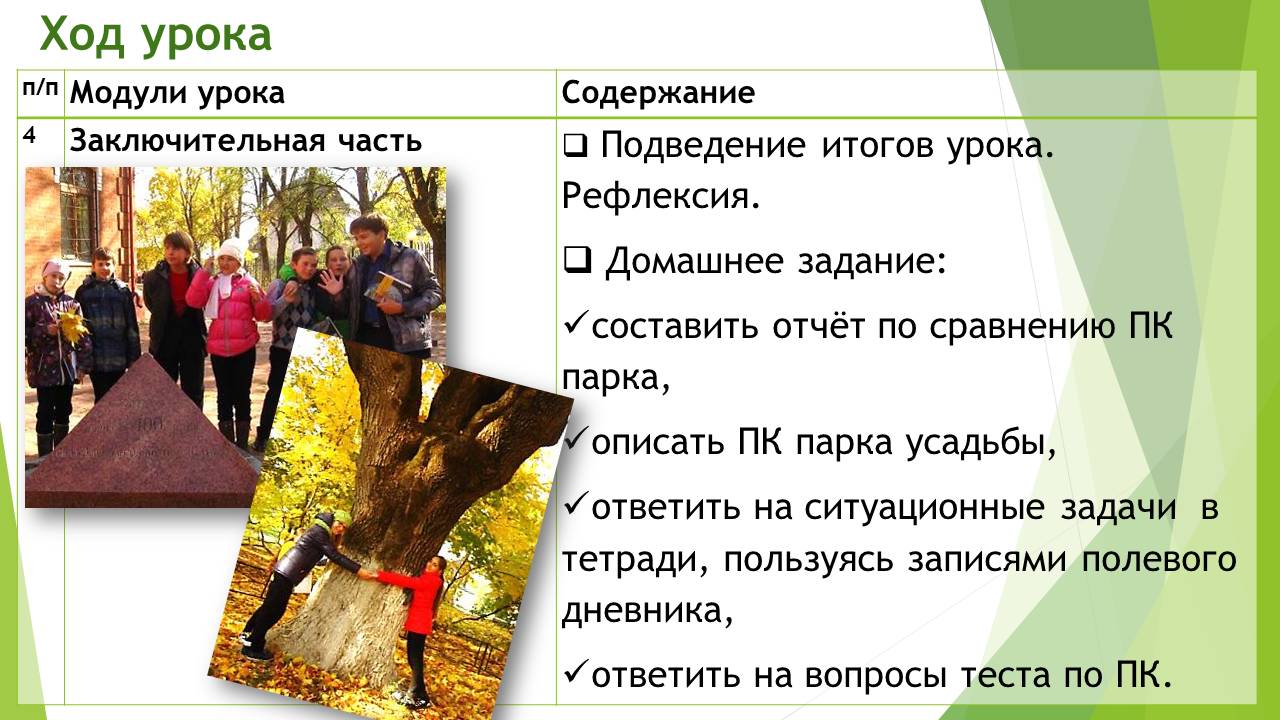 MIV©
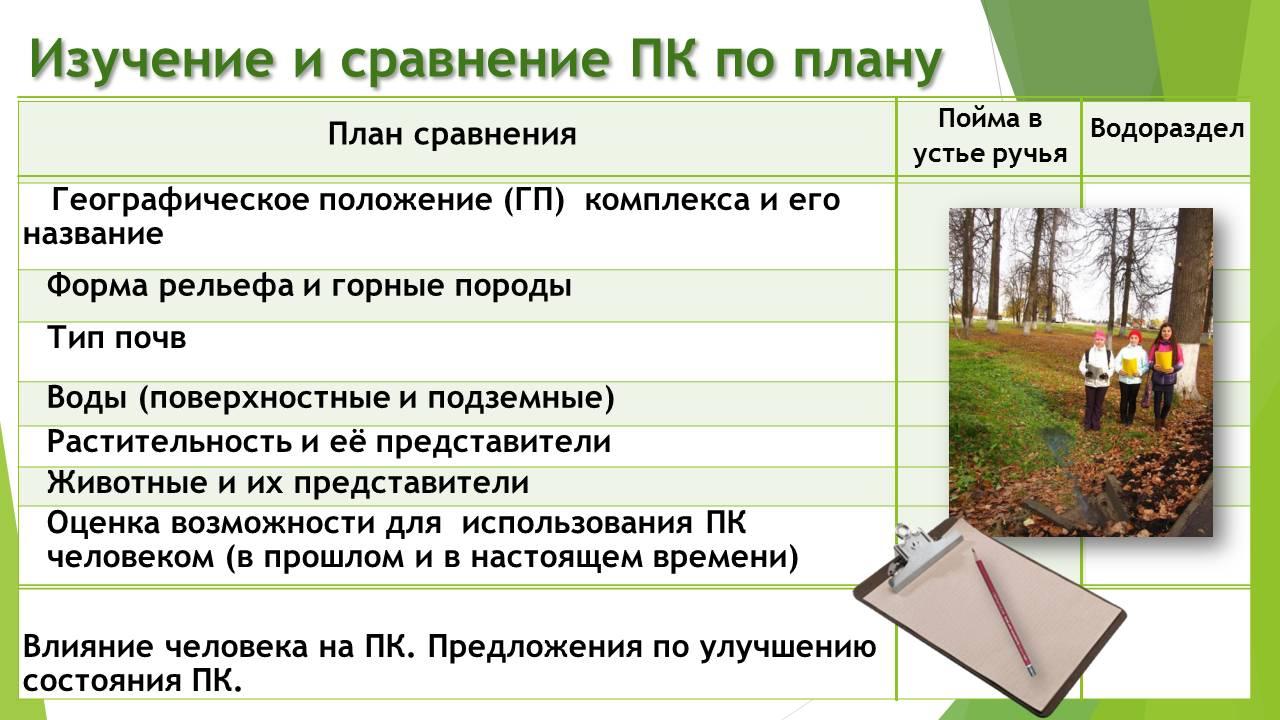 MIV©
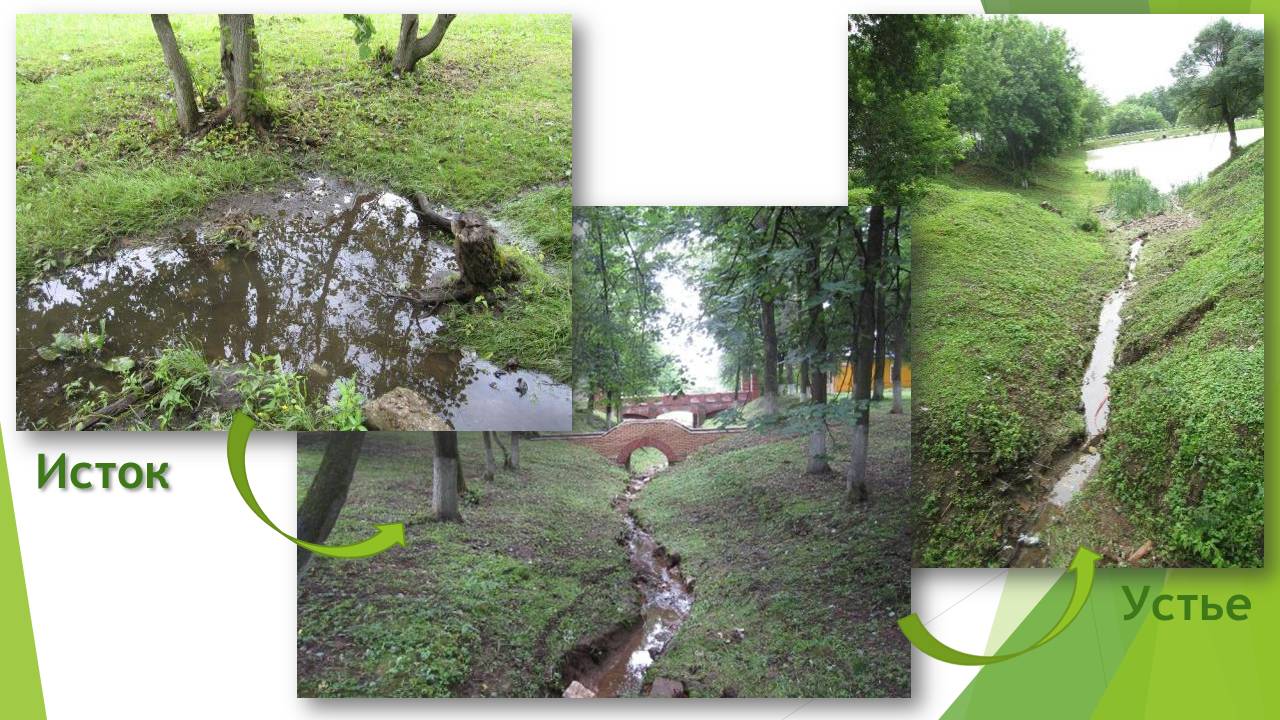 MIV©
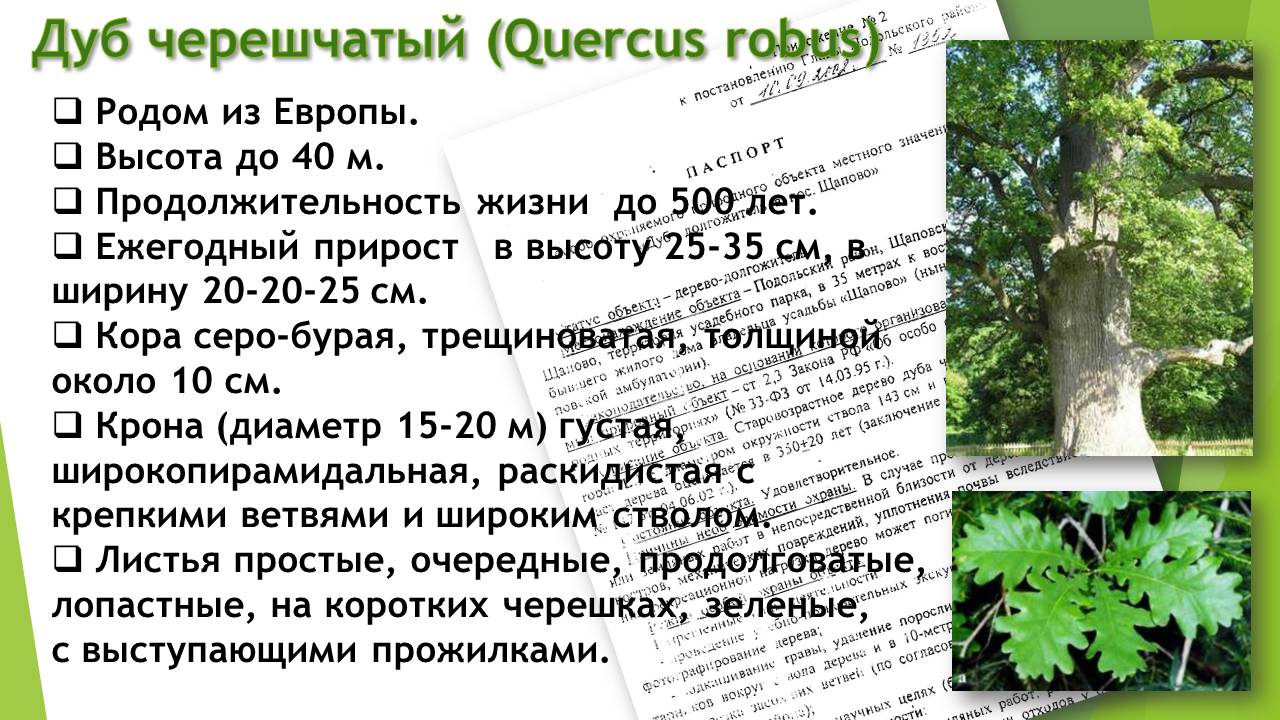 MIV©
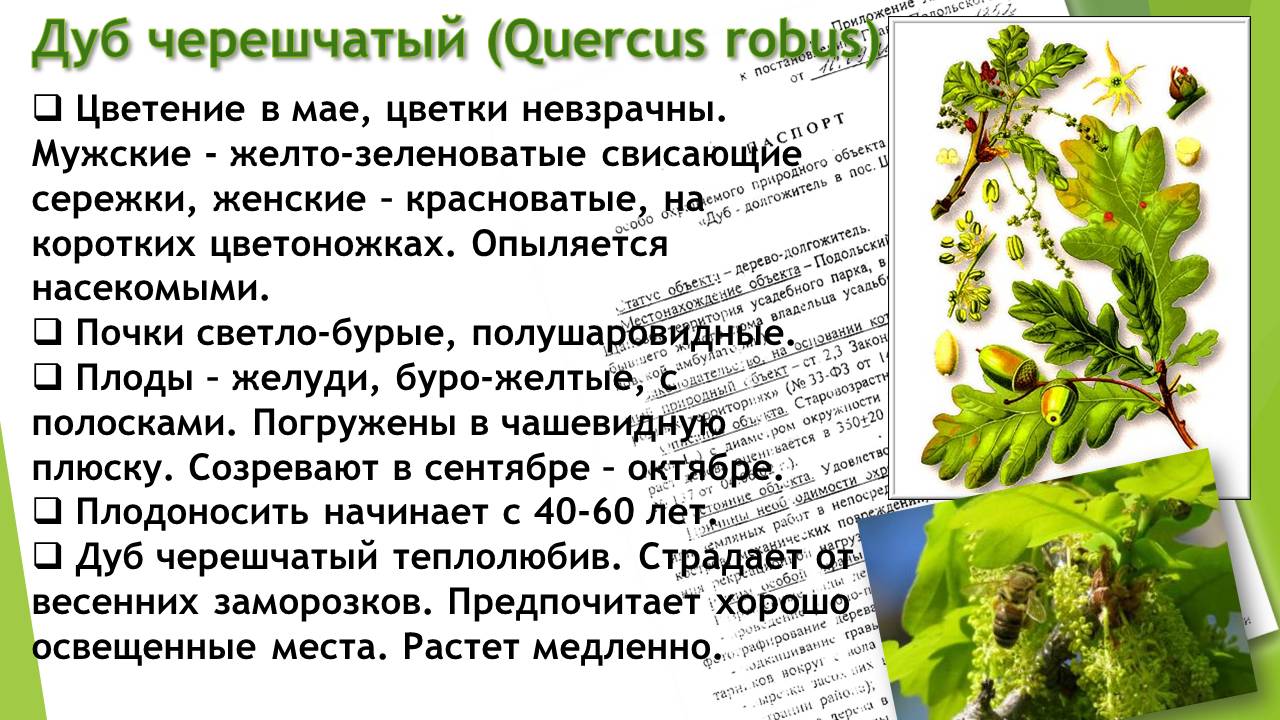 MIV©
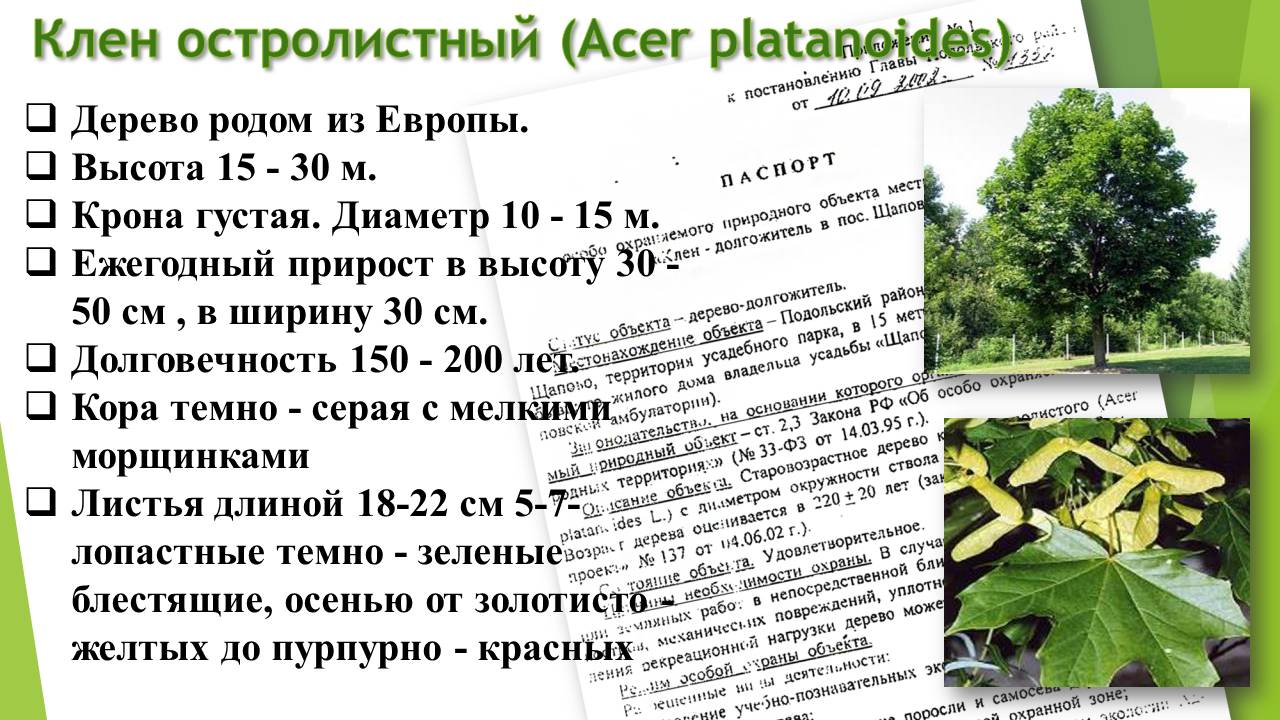 MIV©
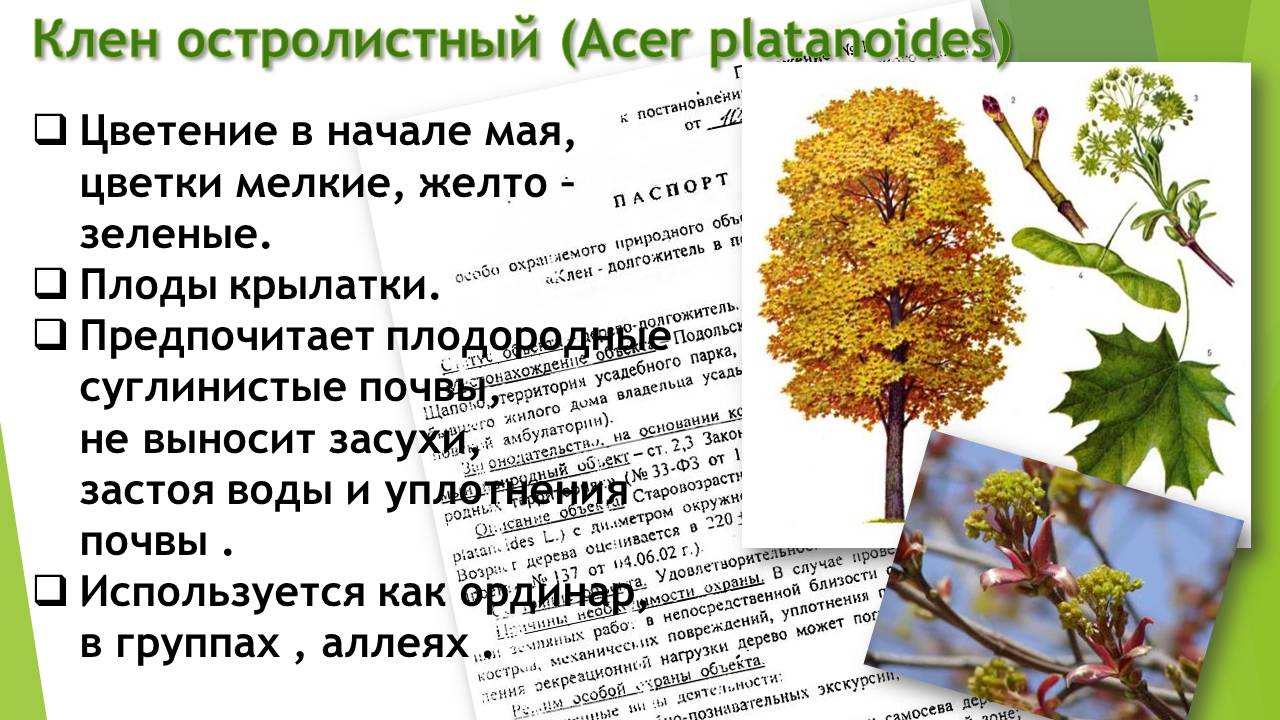 MIV©
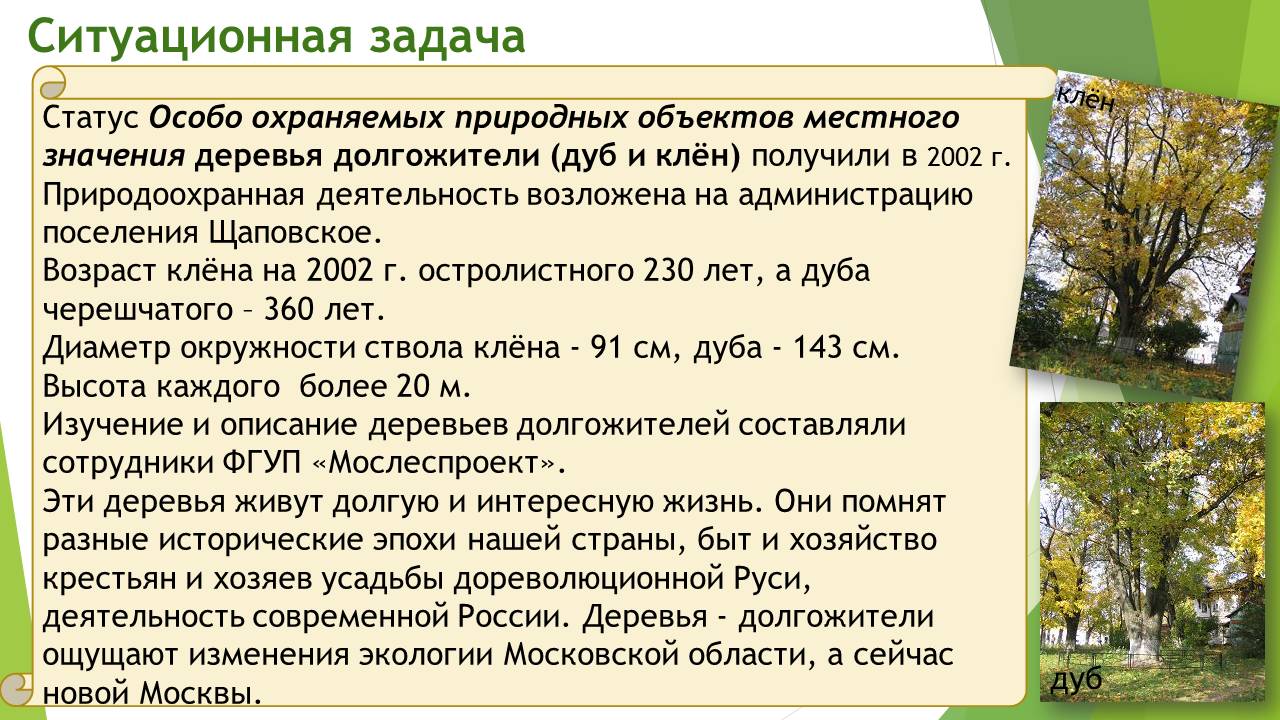 MIV©
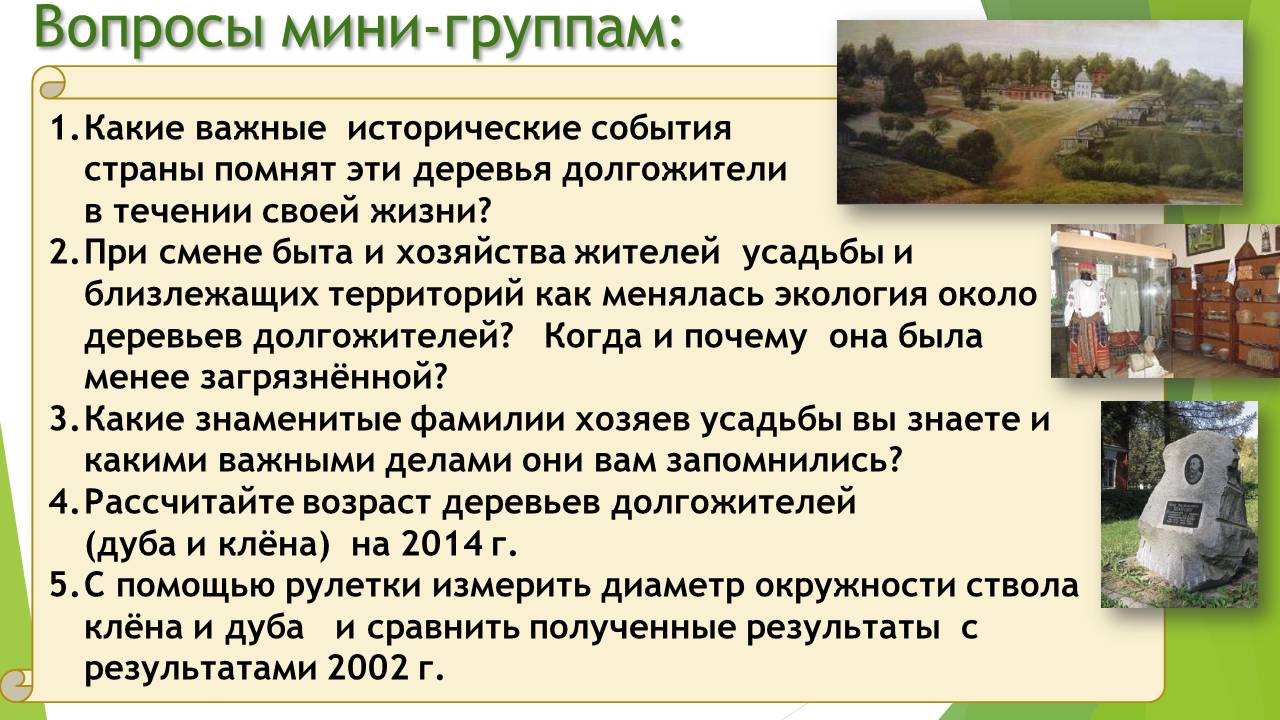 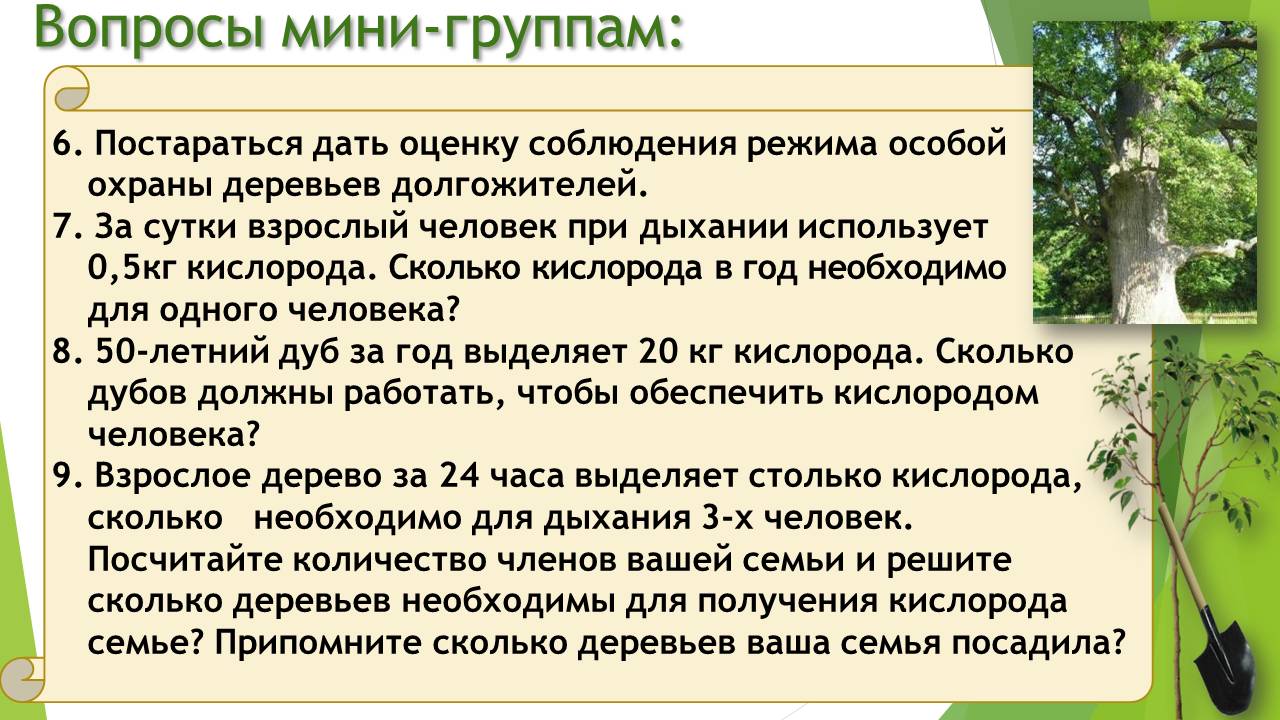 MIV©
MIV©
MIV©
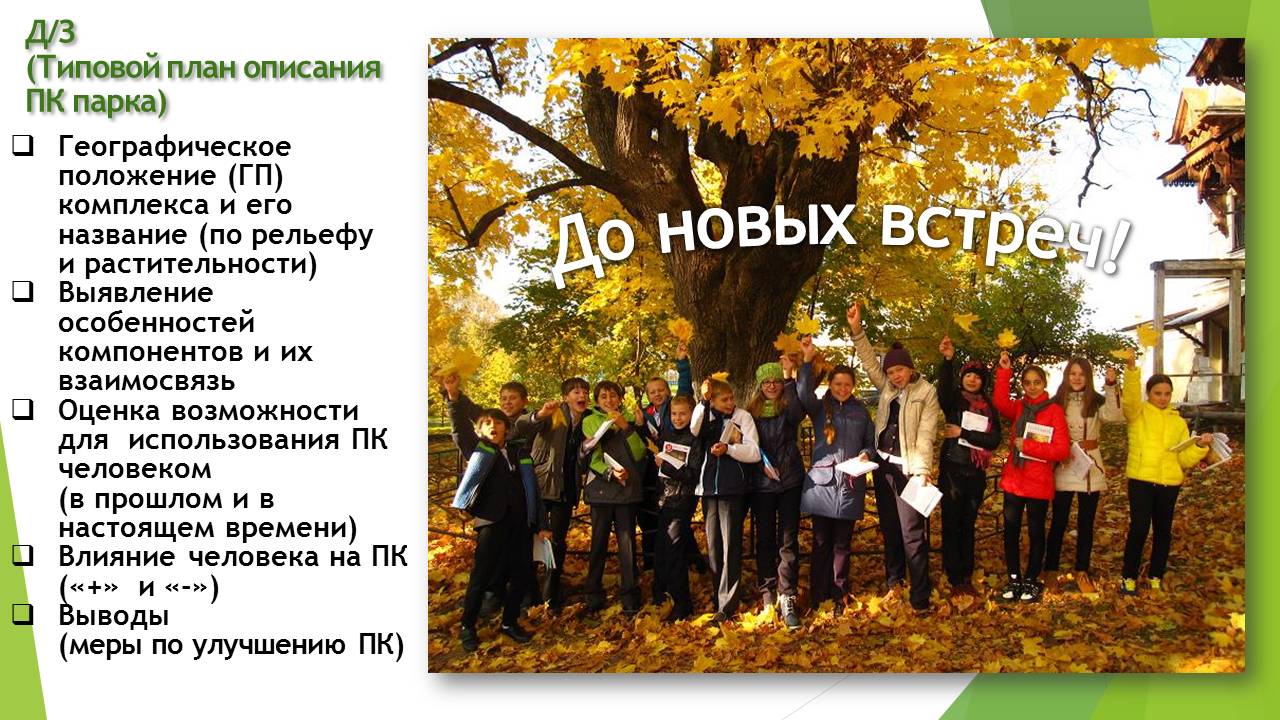